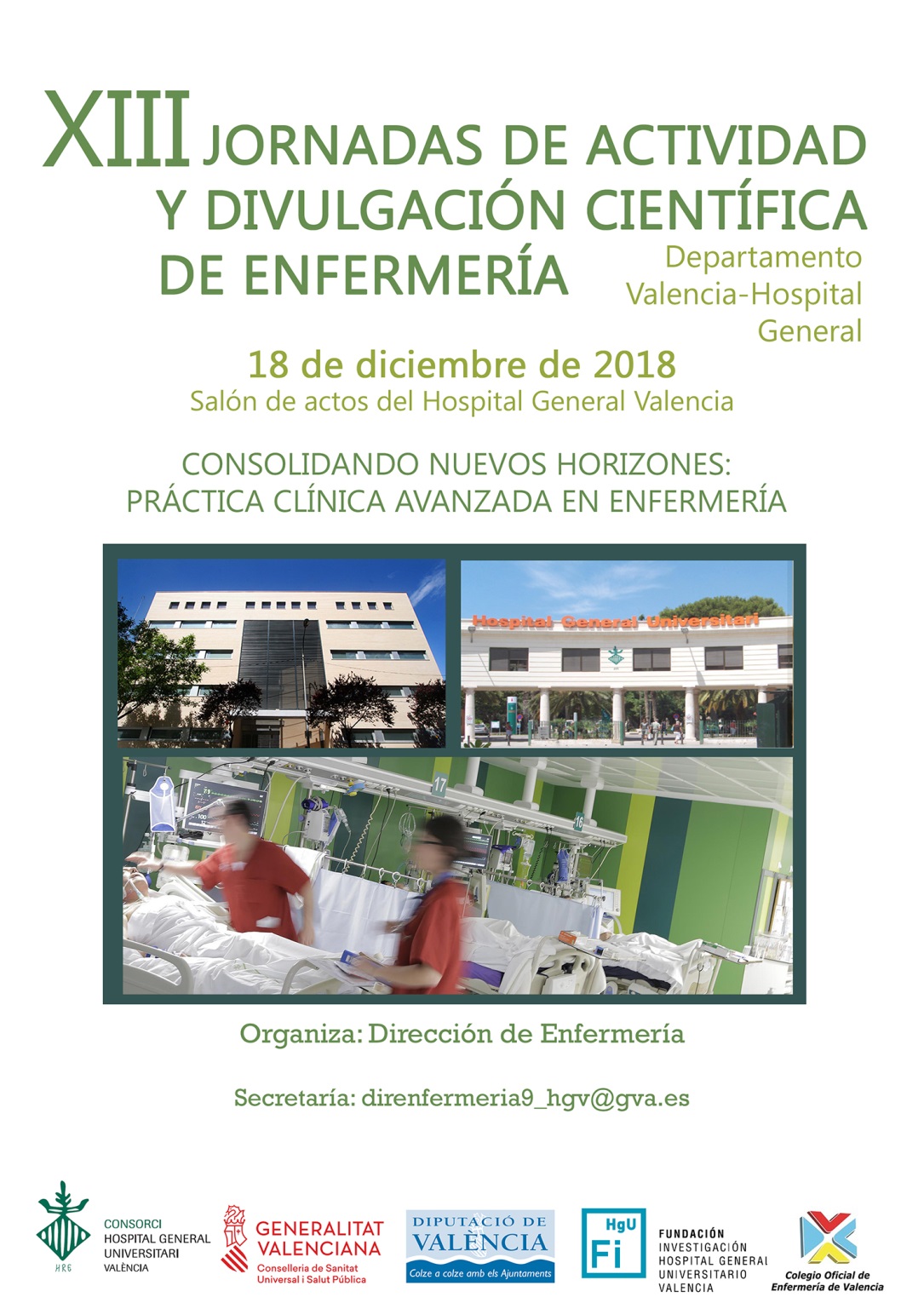 XIII Jornadas de Actividad y Divulgación Científica en Enfermería ◌ Departamento Valencia-Hospital General ◌  18-XII-2018